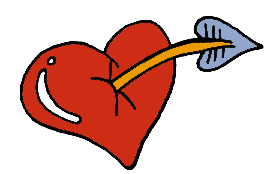 segredos do
CORAÇÃO
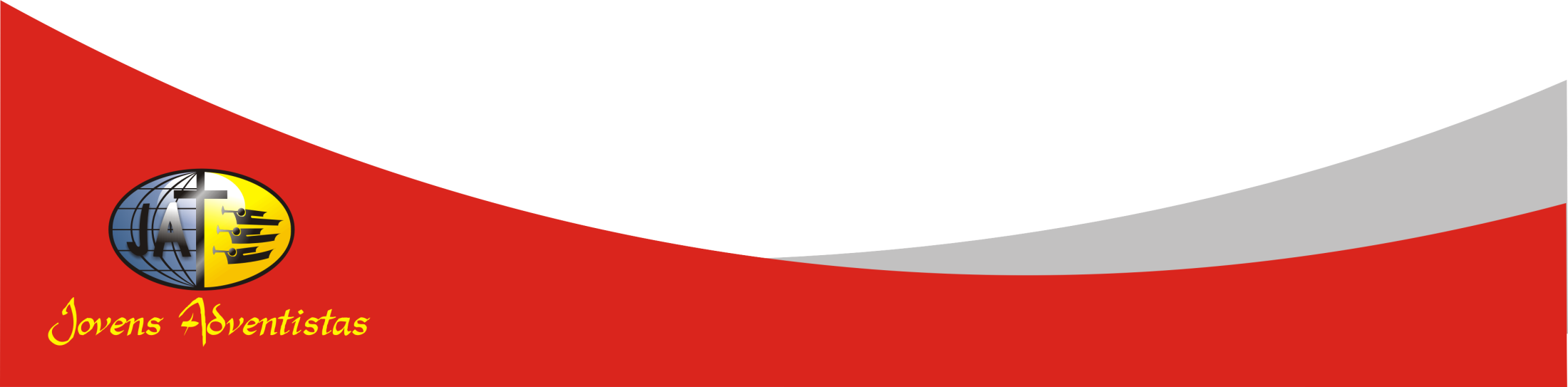 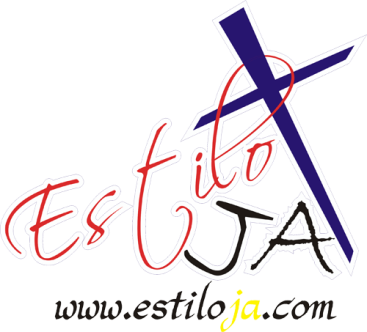 www.4tons.com
Estiloja.com
OS TRÊS TIPOS DE AMOR
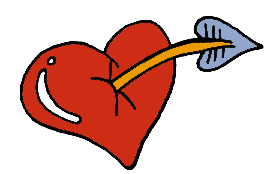 segredos do
CORAÇÃO
1. “AMOR SE”  
	 Oferecido em troca de algo desejado
	 Amor egoísta
	 “Se você satisfizer meus desejos e necessidades...”
2. “AMOR POR CAUSA DE”
	 Pessoa amada pelo que tem, faz ou é
	 Amor interesseiro
	“Amo você porque é...”
3. “AMOR APESAR DE”
	 O amor é mais importante do que tudo
	 Amor sem condições - amor ponto final
	 “Amo você apesar de...”
O AMOR PRECISA DE TEMPO
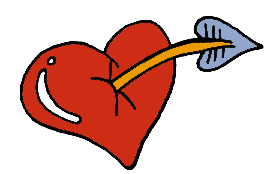 segredos do
CORAÇÃO
O amor é um processo de crescimento, e crescimento  precisa de tempo
O TEMPO É NECESSÁRIO PARA:

 Saber se ele(a) é paciente. Não pode ser descoberto a curto prazo
 Saber como ele(a) reage às suas fraquezas
 Saber como ele(a) age quando suas vontades não são feitas
 Conhecer sua reação frente às pressões que a vida traz
 Saber se a pessoa é desorganizada ou descuidada
 Saber como ele(a) rege à autoridade de seus pais
 Saber se a pessoa é preguiçosa ou ativa
 Saber se o relacionamento pode durar mesmo sem atividade sexual
 Saber o que ele(a) pensa sobre a vida cristã
PADRÕES DO NAMORO
Esp.
Emoc.
Emoc.
Físico
Físico
Esp.
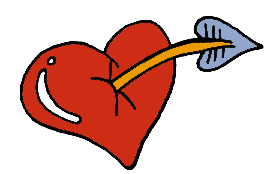 segredos do
CORAÇÃO
Padrões da sociedade
Padrões de Deus
 Relacionamento de Conflito
Quando os desejos sexuais se tornam mais fortes do que os desejos espirituais, causam conflito entre o casal e entre eles e Deus. Os pensamentos, vontades e emoções tornam-se controlados pelos desejos sexuais
 Relacionamento de Liberdade
Quando os desejos sexuais, os pensamentos, a vontade e as emoções são controlados pelo Espírito, o casal desfrutará de um relacionamento de liberdade.
AMOR OU PAIXÃO - PISTAS
PISTAS
paixão
CARACTER.
amor
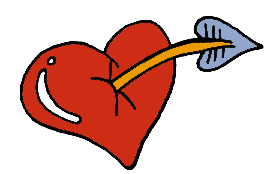 segredos do
CORAÇÃO
 Quantas coisas atraem você?
 Qual o seu principal interesse?
    O que mais atrai em você?
 A aparência física; o corpo; o que apela aos sentidos
 Poucas, embora algumas possam ser fortes
 A personalidade; a pessoa total; o que está no corpo
 Muitas ou a maioria
AMOR OU PAIXÃO - PISTAS
PISTAS
paixão
CARACTER.
amor
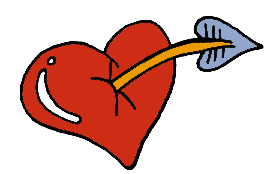 segredos do
CORAÇÃO
 Qual a consistência de seu interesse?
 Como o relacionamento começou?
 Rapidamente - horas ou dias
 Varia. Vai e volta. Não é consistente nem previsível
 Vagarosamente - meses ou anos
 Equilibrado; torna-se confiável e previsível
AMOR OU PAIXÃO - PISTAS
PISTAS
paixão
CARACTER.
amor
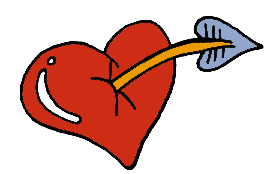 segredos do
CORAÇÃO
 Como termina?
 Que efeito o relacionamen- to tem na sua personalidade?
 Desorganizador. Você não é você mesmo
 Depressa, a não ser que haja sexo satisfatório
 Organizador, construtivo. Você se torna melhor
 Devagar; leva tempo; talvez você nunca volte a ser o mesmo
AMOR OU PAIXÃO - PISTAS
PISTAS
paixão
CARACTER.
amor
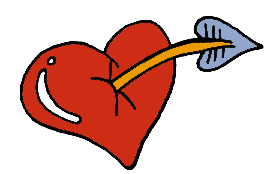 segredos do
CORAÇÃO
 Como os outros (amigos e pais) vêem vocês?
 Como vocês vêem um ao outro?
 Se idealizam. Vivem no mundo de uma só pessoa
 Poucos ou ninguém aprovam o relacionamento
 Realistas. Acrescentam o rela- cionamento aos que já existem
 A maioria aprova. Se dão bem com todos.
AMOR OU PAIXÃO - PISTAS
PISTAS
paixão
CARACTER.
amor
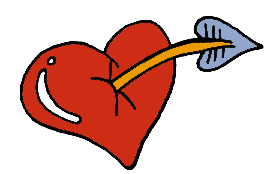 segredos do
CORAÇÃO
 De que forma as brigas afetam o relacionamento?
 O que a distância (separação) provoca no relacionamento?
 Murcha. Não suporta este aumento de tensão
 Aumentam de freqüência e intensidade.
 Sobrevive. Pode até crescer
 Diminuem de freqüência e intensidade
AMOR OU PAIXÃO - PISTAS
PISTAS
paixão
CARACTER.
amor
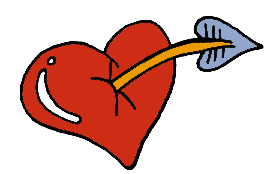 segredos do
CORAÇÃO
 Qual a relação de seu ego com respeito a seu parceiro?
 Como se sente e se refere ao relacionamento?
 Muito uso de eu/meu/mim; ele(a)/dele(a). Pouca união
 Egoísta e restritivo. “Qual o meu proveito nisso?”
 Fala de nós/nosso. Sente e pensa como uma unidade
 Preocupação igual com o bem estar do parceiro
AMOR OU PAIXÃO - PISTAS
PISTAS
paixão
CARACTER.
amor
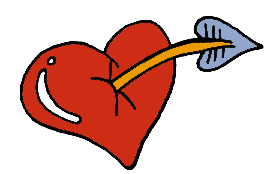 segredos do
CORAÇÃO
 Qual o efeito do ciúme?
 Qual a sua atitude geral para com o outro?
 Atitude de receber (tomar), explorar e usar o(a) outro(a)
 Mais freqüente e mais severo
 Atitude de dar, compartilhar, servir às necessidades do outro
 Menos freqüente e menos severo
AMOR OU PAIXÃO - PISTAS
PISTAS
paixão
CARACTER.
amor
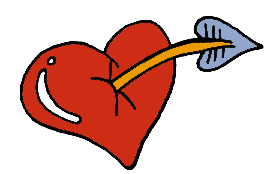 segredos do
CORAÇÃO
 PISTA-RESUMO:
No amor verdadeiro você ama de tal forma a pessoa que quer vê-la feliz -   mesmo que talvez não lhe seja permitido participar da felicidade dela.
 PADRÃO TOTAL DAS PISTAS
 SENTIMENTO INFANTIL, SEM PROFUNDIDADE
 SENTIMENTO REAL, AMOR VERDADEIRO
PROVAS DO AMOR VERDADEIRO
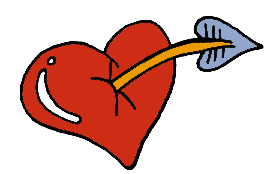 segredos do
CORAÇÃO
1.  A PROVA DO TEMPO
Vocês tem passado por anos de convivência e variadas circunstâncias em seu namoro? 
2. A PROVA DA SEPARAÇÃO
Quando vocês estão separados, há dor e quando estão juntos de novo há euforia e alegria?
3. A PROVA DO RESPEITO
Você respeita seu(sua) namorado(a)? Sente orgulho em apresentar-lhe a outras pessoas que ama e respeita?
4. A PROVA DO PERDÃO
Você consegue perdoar facilmente seu(sua) namorado(a)? Você pede perdão quando o(a) ofendeu ou feriu? 
5. A PROVA DE RESOLVER UM CONFLITO
Você sabe resolver conflitos entre os dois? Há fraquezas dele(a) que você evita falar para não ter problemas?
6. A PROVA DA COMUNICAÇÃO
Você é capaz de ouvir e falar com o(a)  namorado (a) sobre qualquer assunto?
PROVAS DO AMOR VERDADEIRO
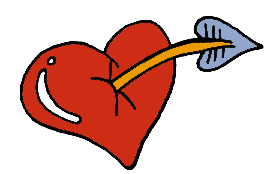 segredos do
CORAÇÃO
7.  A PROVA DA ACEITAÇÃO
Você aceita seu(sua) namorado(a) como é, ou acha que ele(a) precisa mudar algumas atitudes de qualquer modo?
8. A PROVA DO SERVIR
Você é capaz de servir seu(sua) namorado(a), considerando-o(a) superior a você? 
9. A PROVA DA AMIZADE
Ele(a) é seu(sua) melhor amigo(a)? Você gosta de passar tempo com ele(a)?
10. A PROVA DO AMOR
Seu amor está crescendo a cada dia? Está amadurecendo progressivamente? 
11. A PROVA DO SEXO
Se você tivesse que ficar horas ao telefone com seu(sua) namorado(a) ao invés de estar com ele pessoalmente, se relacionamento ficaria sem graça?
12. A PROVA ESPIRITUAL
Em seu relacionamento você edifica  espiritualmente o seu namorado(a)? Sua relação com Deus tem se aprofundado?
PARA UM NAMORO IDEAL
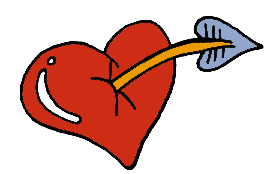 segredos do
CORAÇÃO
1. ESTAR PREPARADO 
Maturidade
2. AFINIDADE  & COMPATIBILIDADE
Pontos de vista & diferenças/semelhanças
3. TRANSPARÊNCIA
Tirar máscaras
4. ENVOLVIMENTO
Bons e maus momentos
5. COMPROMISSO ESPIRITUAL
Relação com Deus
PARA ENCONTRAR 
A PESSOA IDEAL
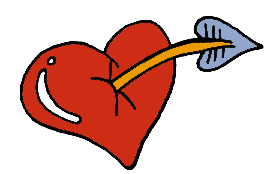 segredos do
CORAÇÃO
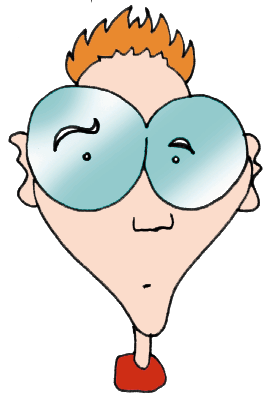 1. RELACIONAMENTO COM OS PAIS
 
2. IMAGEM
 
3. RELIGIÃO
 
4. COMPORTAMENTO
 
5. AMIGOS
ATÉ ONDE IR?
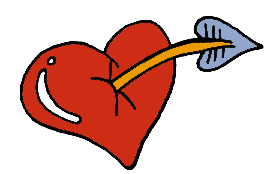 segredos do
CORAÇÃO
 Não existe em nosso corpo nenhuma faixa pintada marcando o limite, nem ficamos azuis quando estamos para ultrapassa-lo
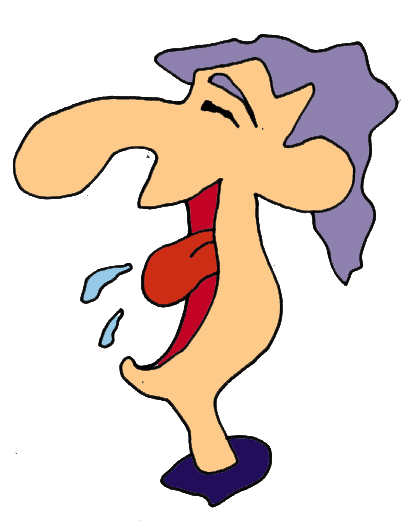  O limite é uma escolha pessoal e intransferível. Para isso é fundamental: ter convicção daquilo que você quer; saber e praticar seus próprios valores; não se importar com os outros, que pensam e agem de modo diferente de você.
ATÉ ONDE IR?
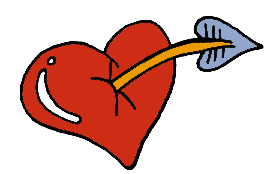 segredos do
CORAÇÃO
 Conversar e definir os limites e valores
 Cuidar com as roupas - excitação visual
 Evitar horários solitários
 Evitar lugares solitários ou convidativos
 Não tocar as partes do corpo que são excitantes 
 Envolvimento com atividades espirituais - pesquisa indica que diminui a prática sexual entre os não casados.

“É PRECISO SABER ONDE ESTÃO AS SAÍDAS DE EMERGÊNCIA ANTES DO PRÉDIO PEGAR FOGO”.
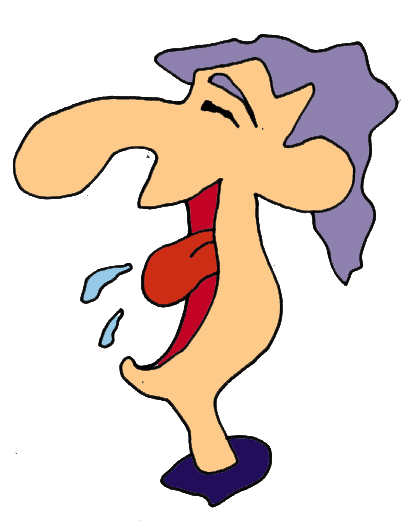 Origem do dia dos namoradosMesmo com a ordem dada pelo imperador Claudius II, proibindo o casamento durante os tempos de guerra, porque achava que os soldados solteiros eram mais eficientes, o Padre Valentim celebrou inúmeros casamentos, por isto, foi condenado à morte em 14 de fevereiro, passou então a ser celebrada por ingleses e franceses no século XVII, ao mesmo tempo como Dia de São Valentim e Dia dos Namorados. No Brasil, é comemorado em 12 de junho a partir de 1949, quando o publicitário João Dória trouxe a idéia do exterior e a apresentou aos comerciantes. Como junho é um mês de vendas baixas, eles decidiram comemorar a data nesse mês e ainda escolheram a véspera de Santo Antônio, o santo casamenteiro como o Dia dos Namorados.
.
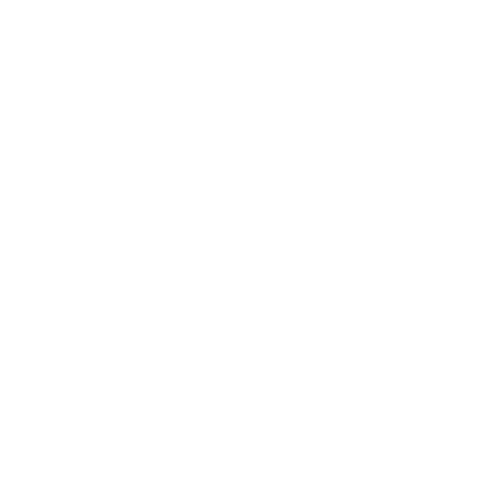 União Nordeste Brasileira
www.uneb.org.br
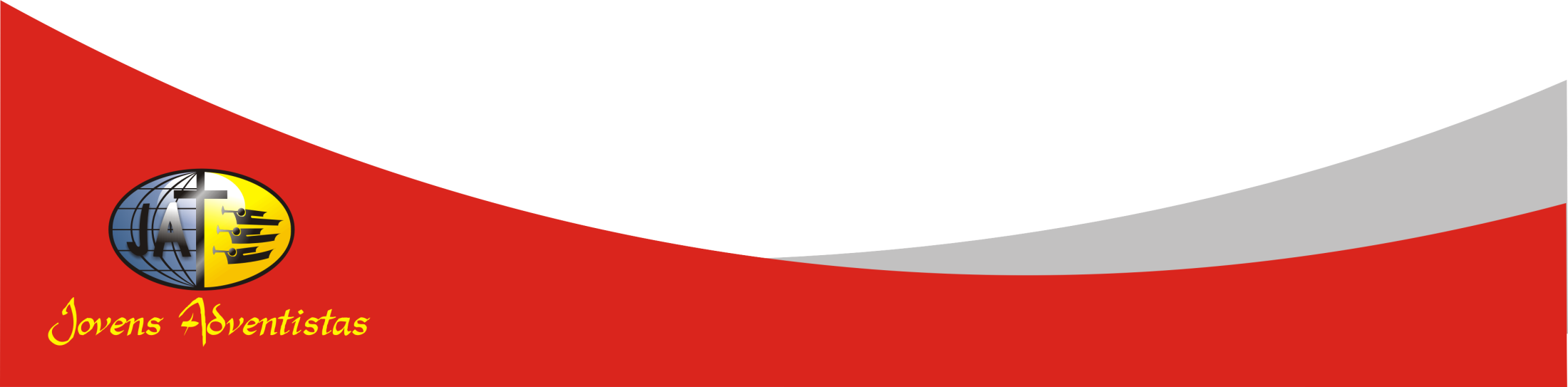 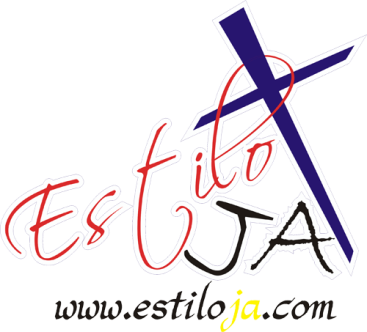 www.4tons.com
Estiloja.com